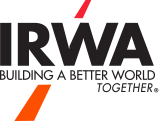 IRWA Region 1 Fall Forum 2019
Santa Barbara, CA
October 12, 2019
Why IRWA? We improve people’s quality of life through infrastructure development
Networking
Develop knowledge base
Professional service
Obtain Certifications
Certifications:
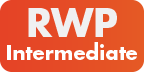 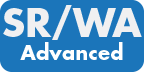 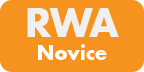 100
200 or 201
213
102 or 103 or 104
205 or 203
215 or 218 or 105
400
600
700, 501 or 502
800
900
421
603, 225 or 219
604
802
902 or 901
Course Scheduling For Non-Education Chairs
Make the Decision!!
Select a Course
Find a Facility		
Hire an Instructor
Submit CSMA
Advertise!!
Book Order
Review Invoices
How to Schedule a Class
Whose Decision is it anyway?
Education Chair
Chapter Board
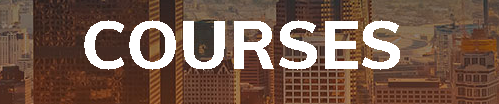 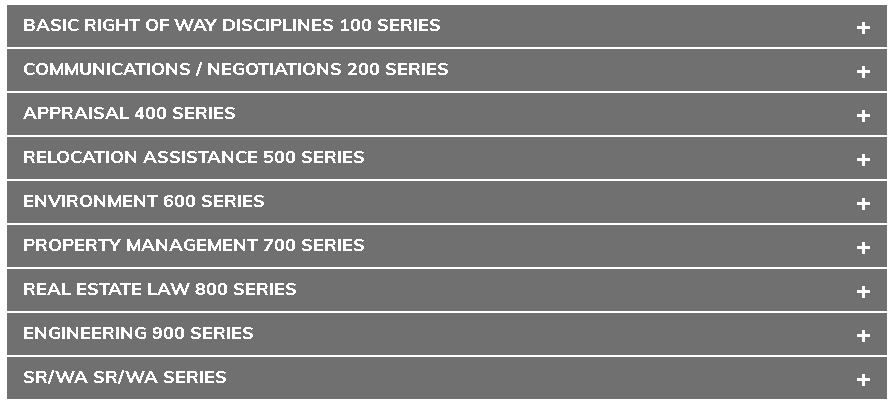 Locate a facility
Locating an Instructor
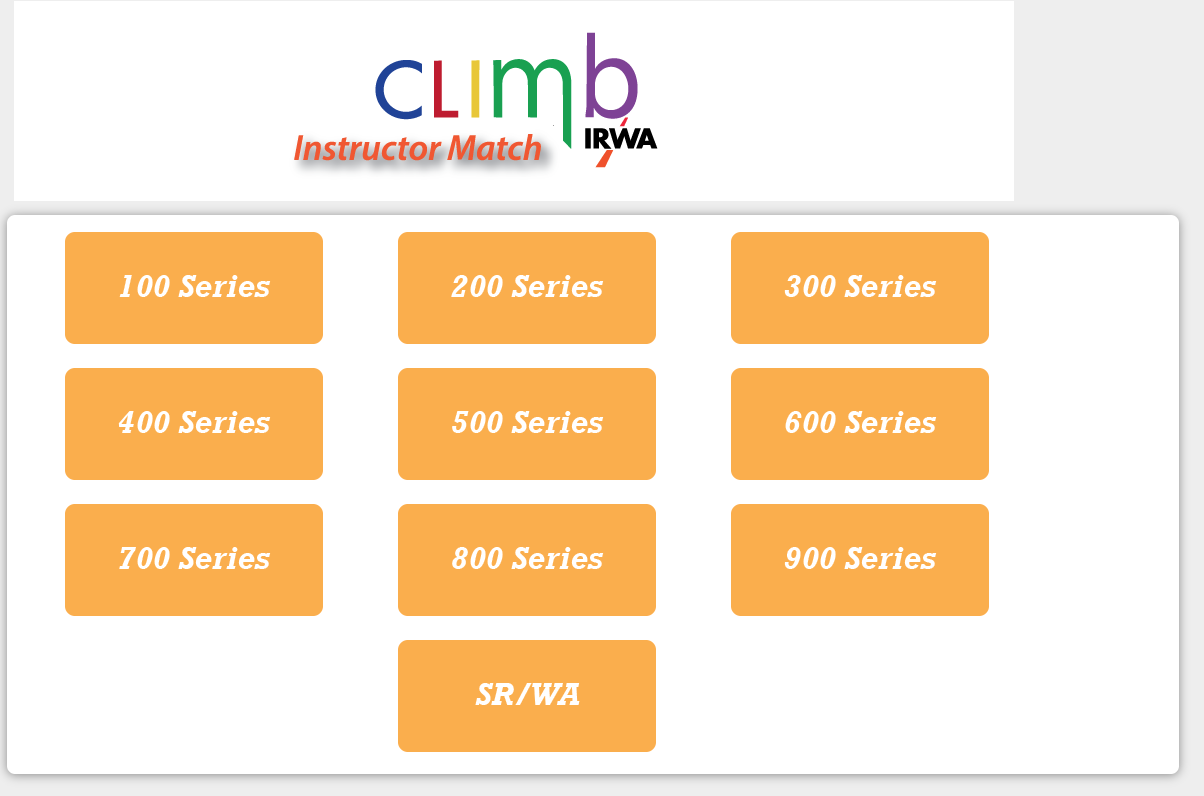 Select an Instructor
Select an Instructor
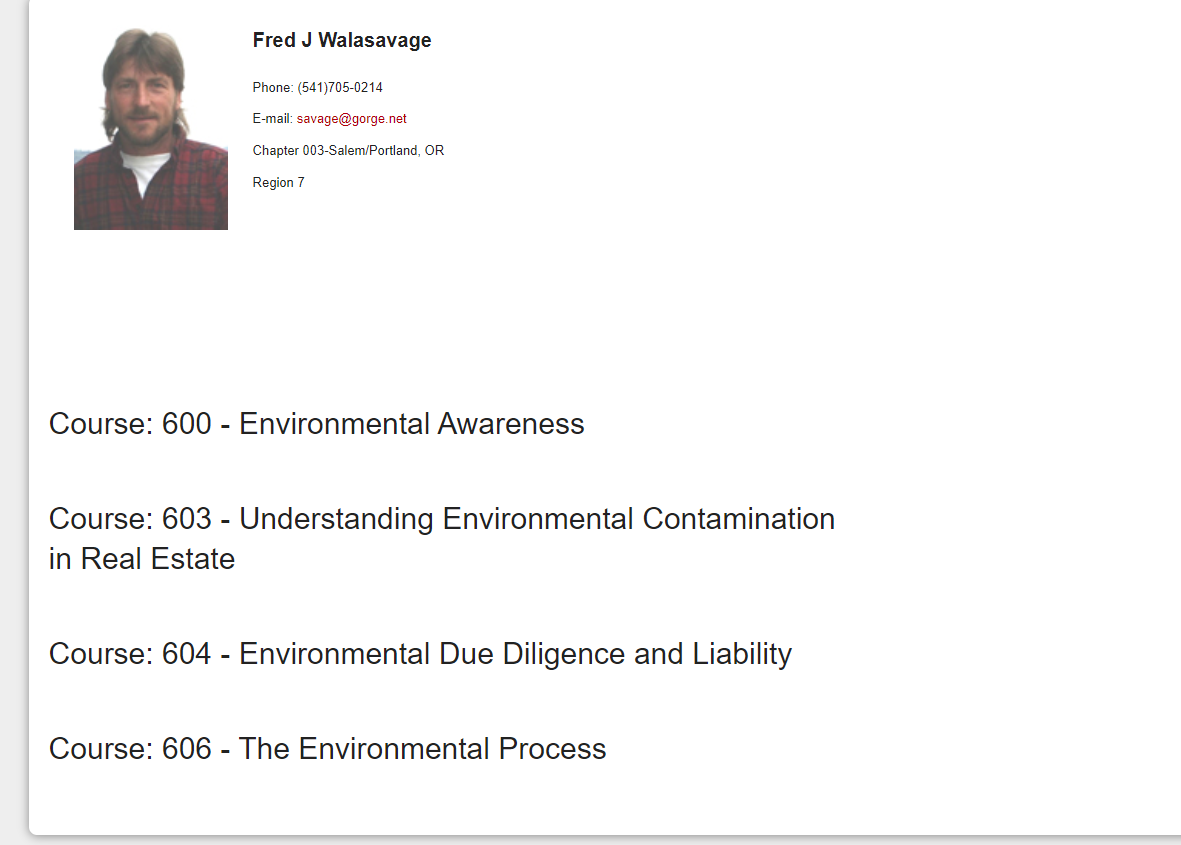 Hiring Letter
Submit this EARLY!!!
Course Sponsorship/Marketing Agreement (CSMA)
Submit
this 
EARLY!!!
Advertise!!!
Select a Class Coordinator
Select a Certified Course Coordinator
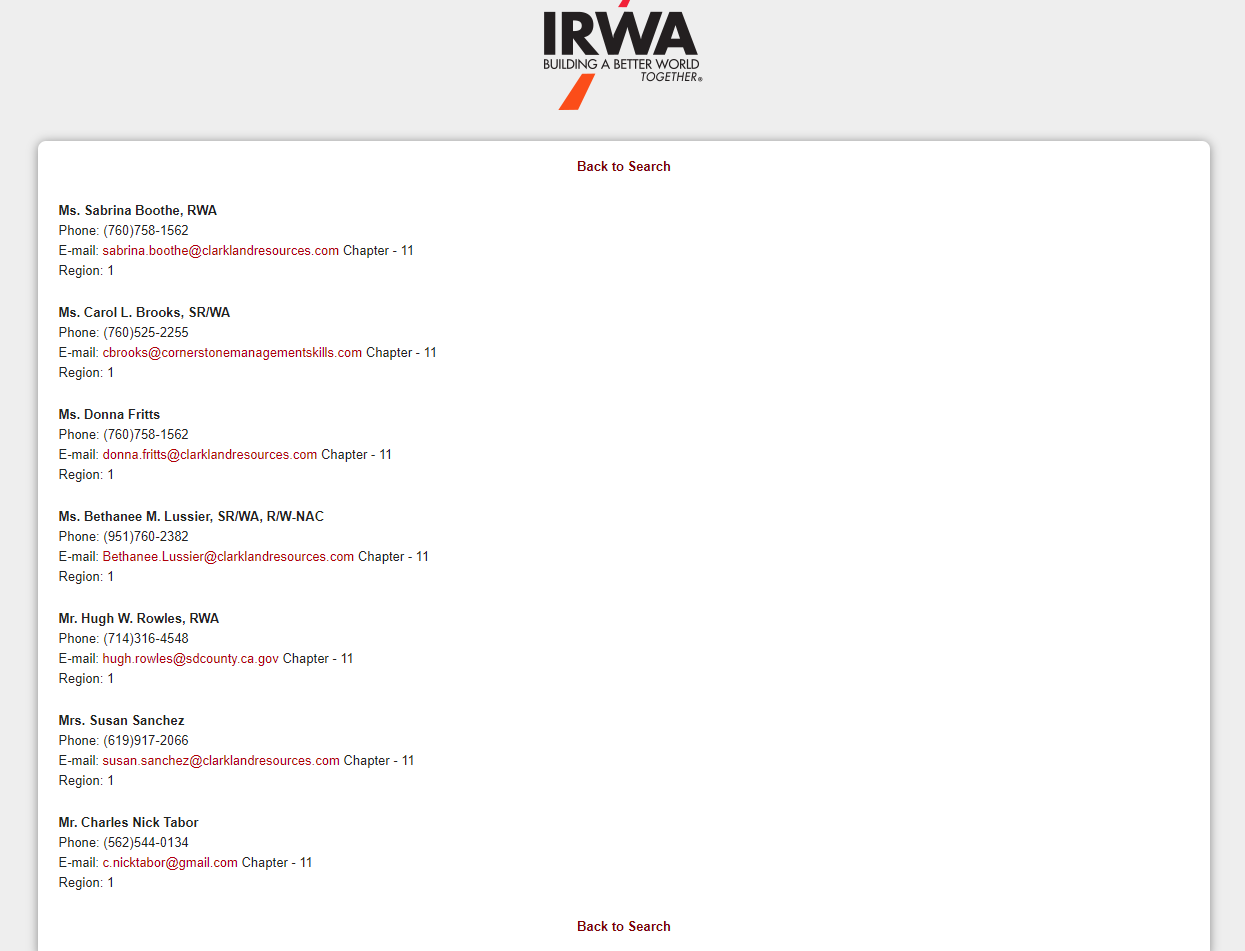 Book Order
Check Electronic Class Roster

Email Nathan Cruzado at HQ 30 days in advance
cruzado@irwaonline.org
310-538-0233 x124

OK to order extras sets of books
Invoice Review
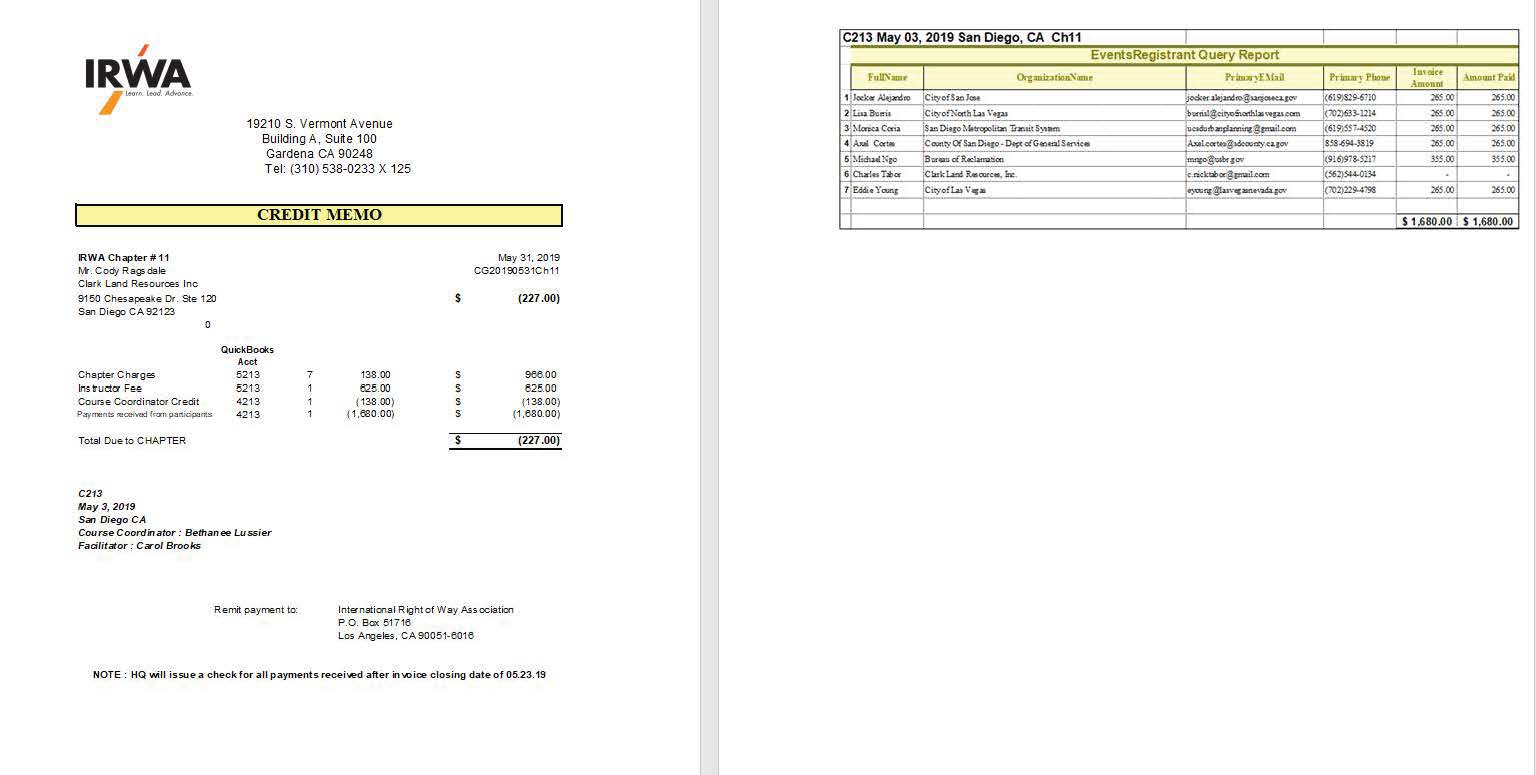 Invoice Review
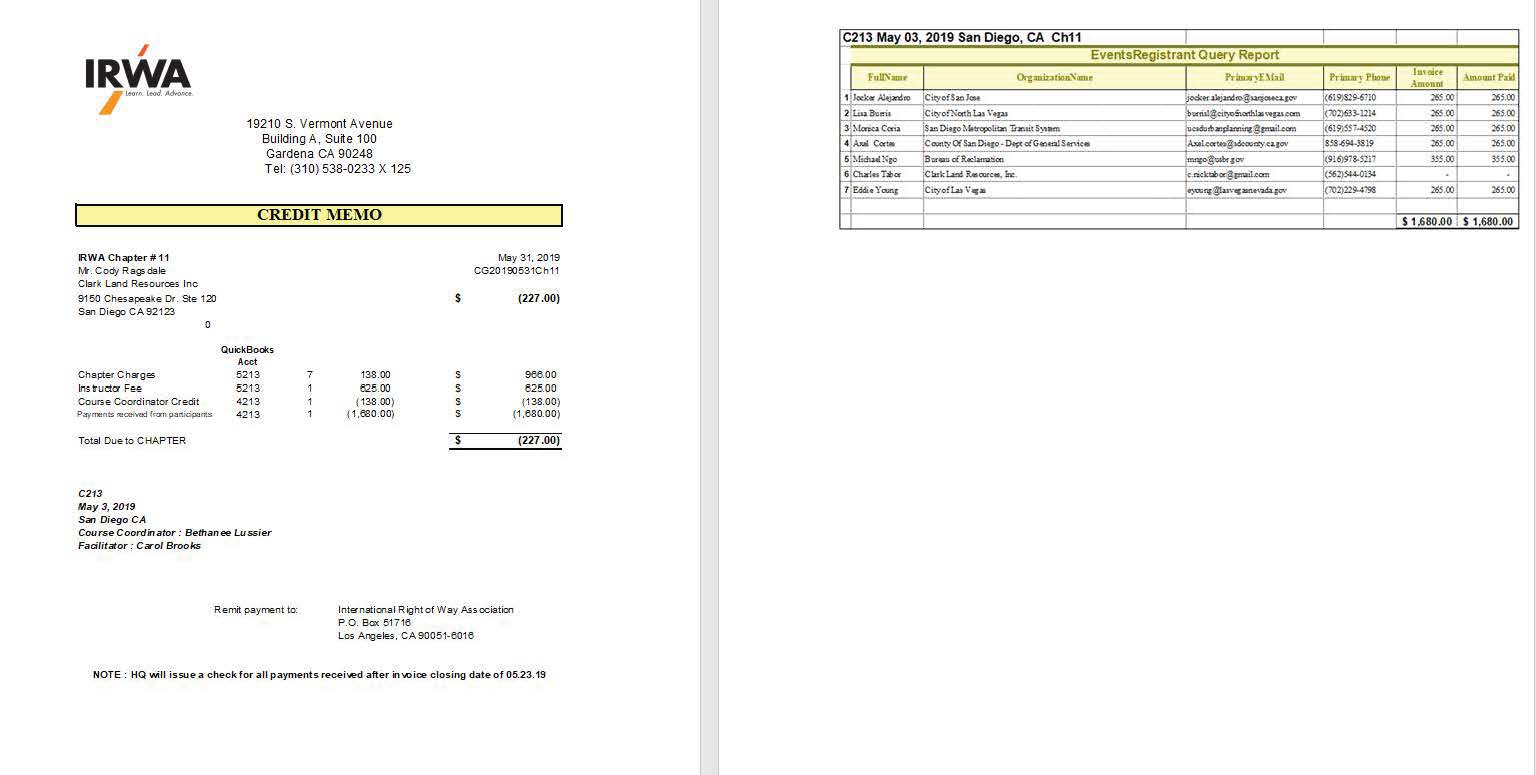 Recap…
Region 1 Course Offerings
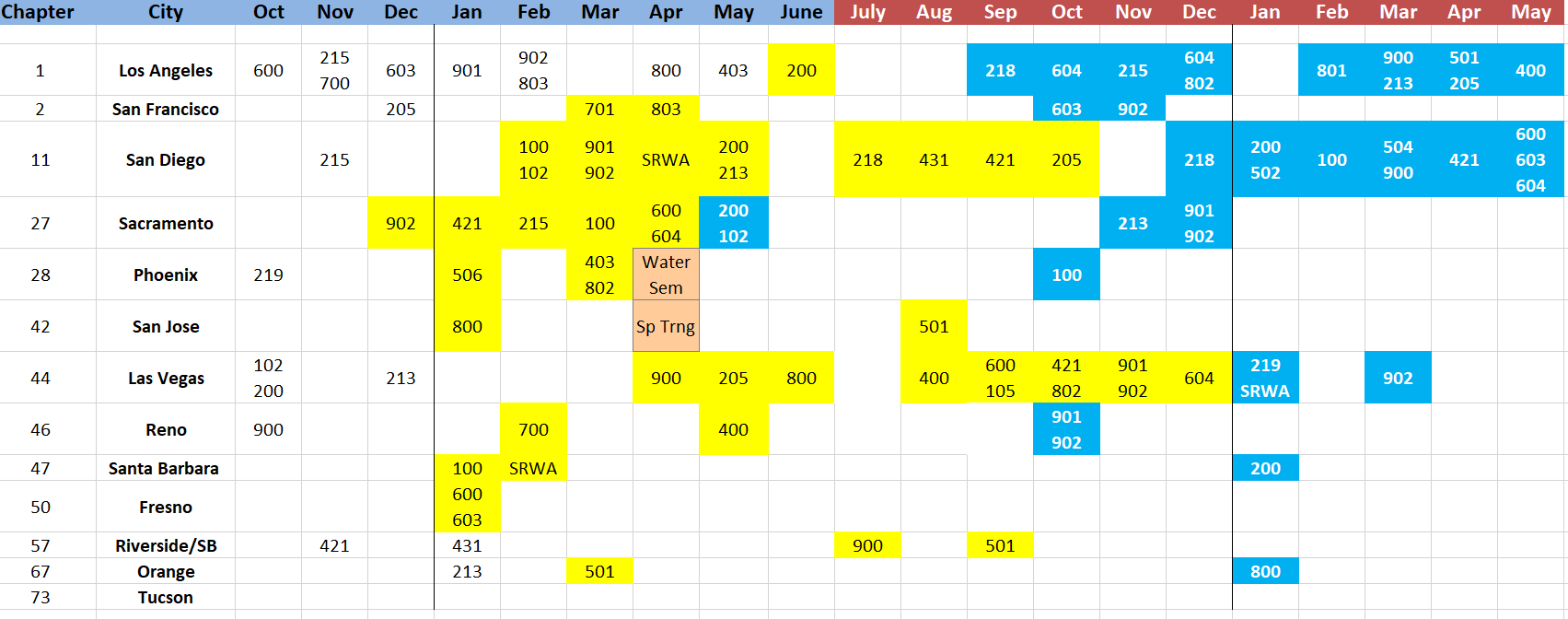 Insert Excel Spreadsheet….